Publication images: Co-cultures with A. sp for Elena Seibel and Christine Beemelmanns
Komor (BMC)
February 2021
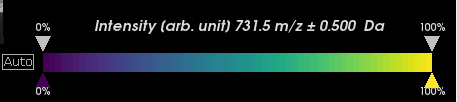 B. licheniformis + A. sp D3 – TIC normalization, med denoising
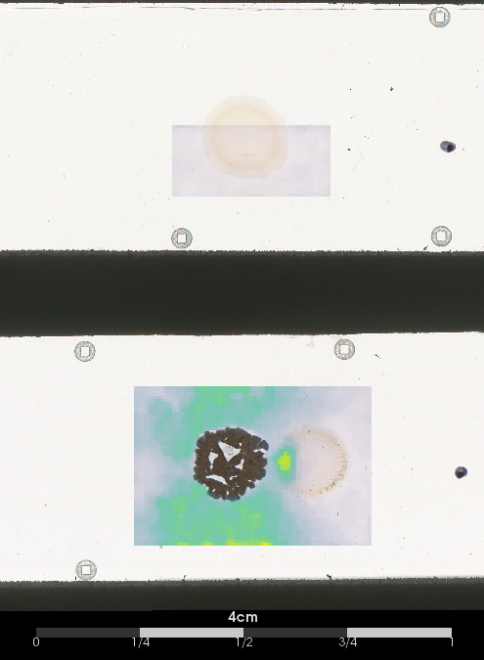 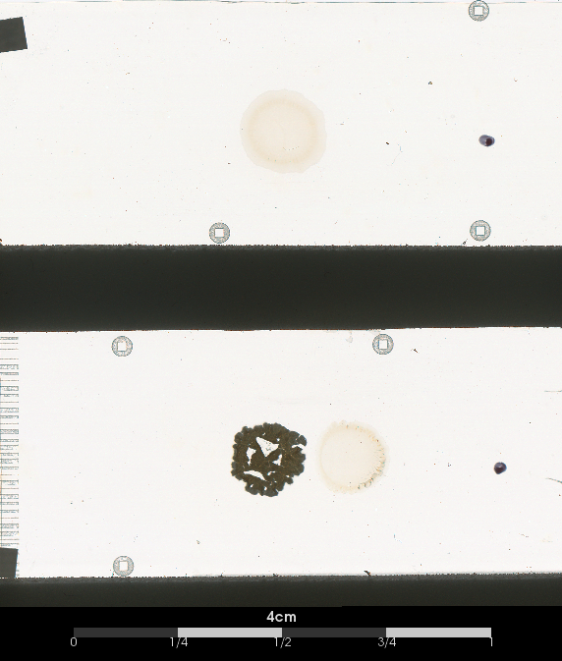 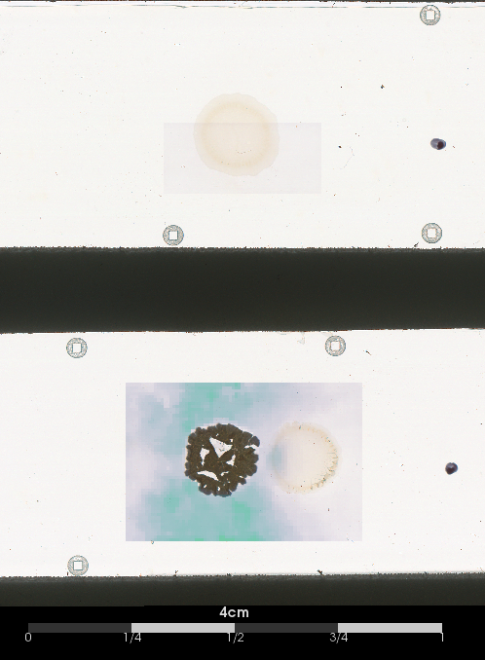 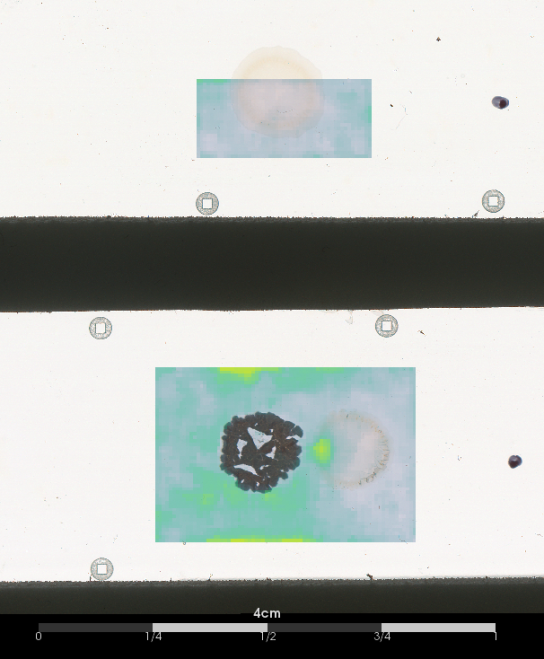 745.4 ± 0.5 Da (744 M+H)
731.5 ± 0.5 Da (730 M+H)
759.6 ± 0.5 Da (758 M+H)
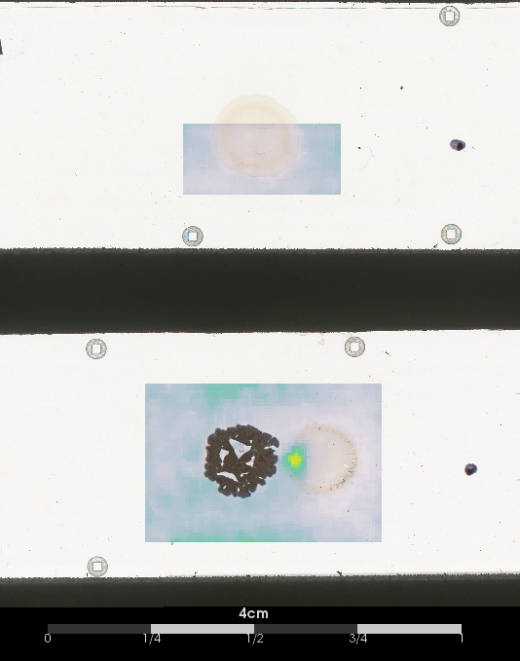 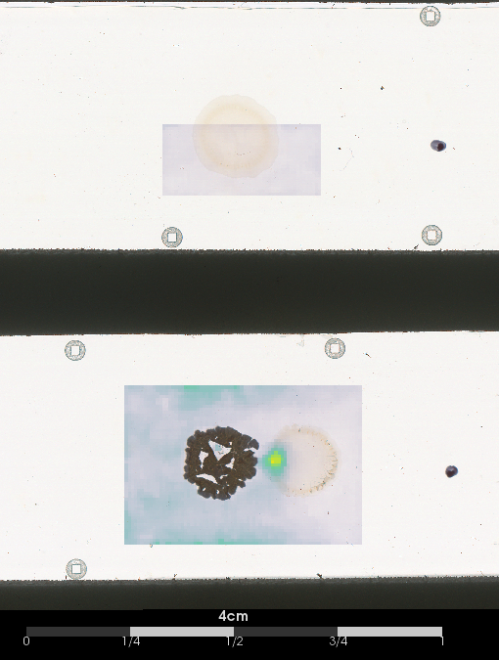 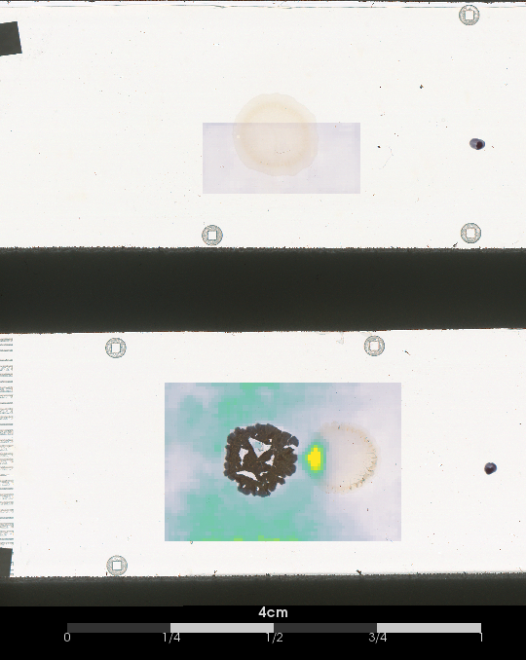 773.4 ± 0.5 Da (772 M+H)
801.4 ± 0.5 Da (800 M+H)
787.3 ± 0.5 Da (786 M+H)
K. rizophila + A. sp D3 – TIC normalization, med denoising
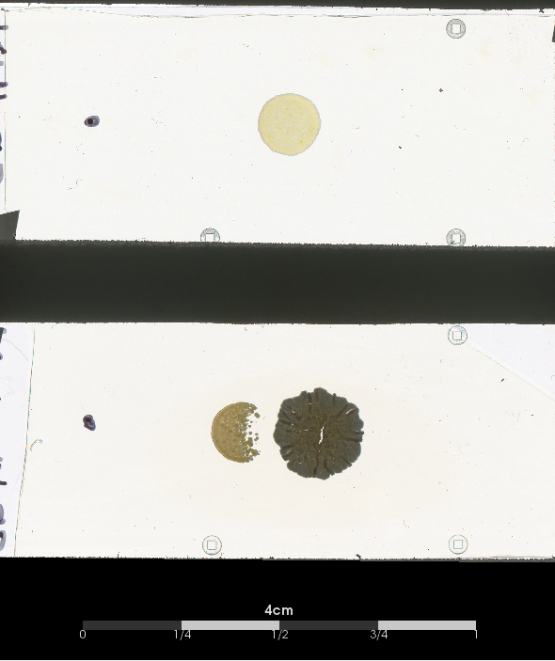 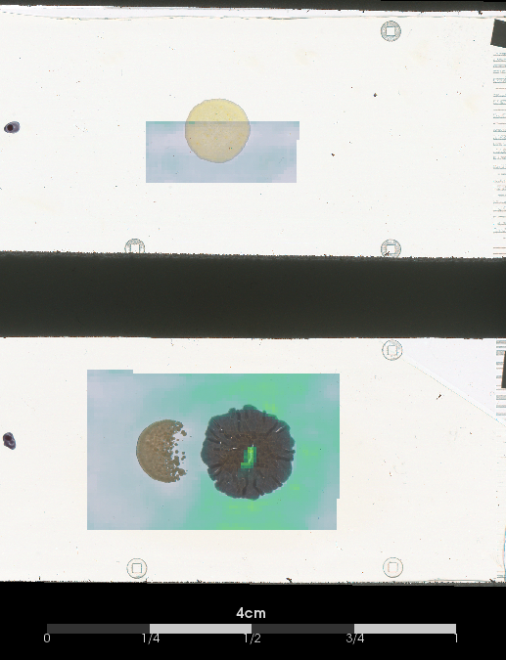 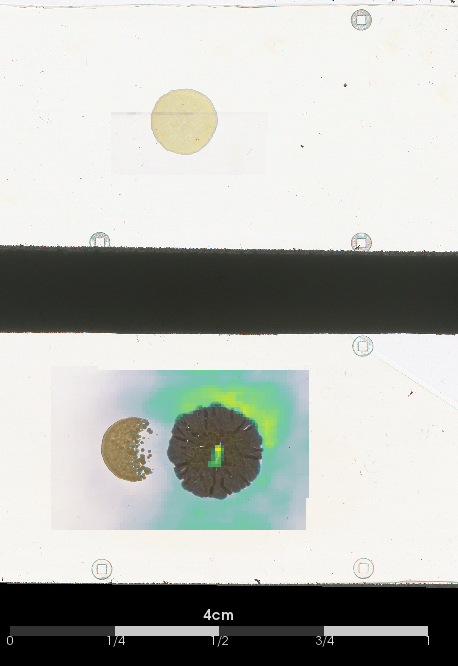 730 M+H
744 M+H
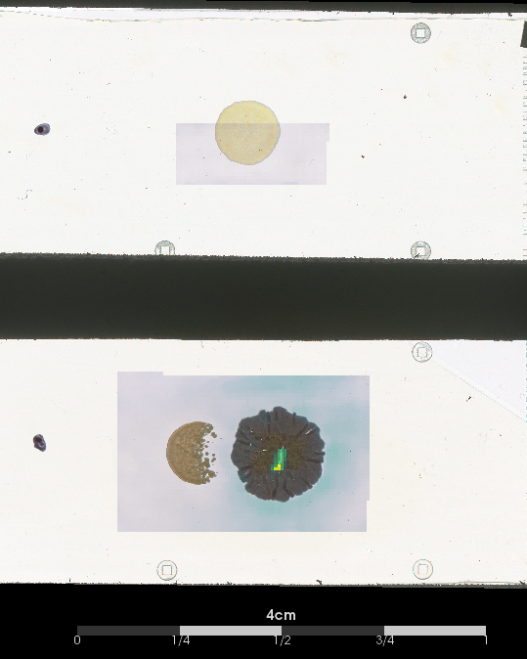 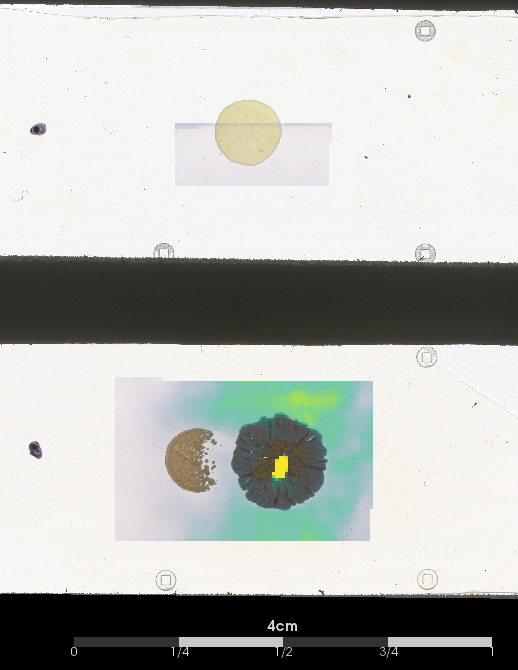 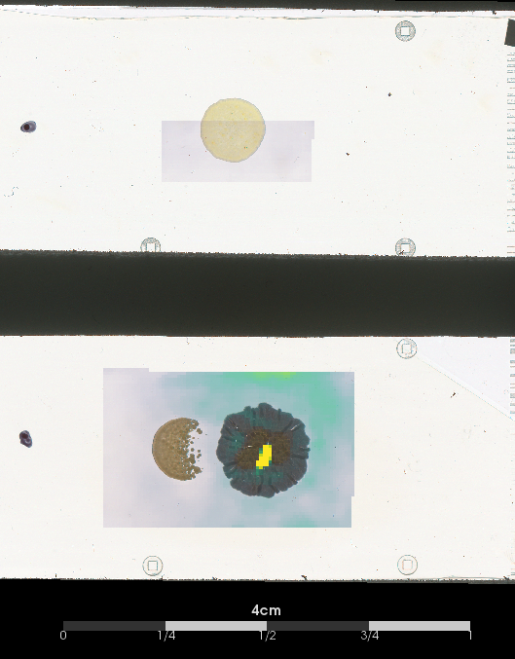 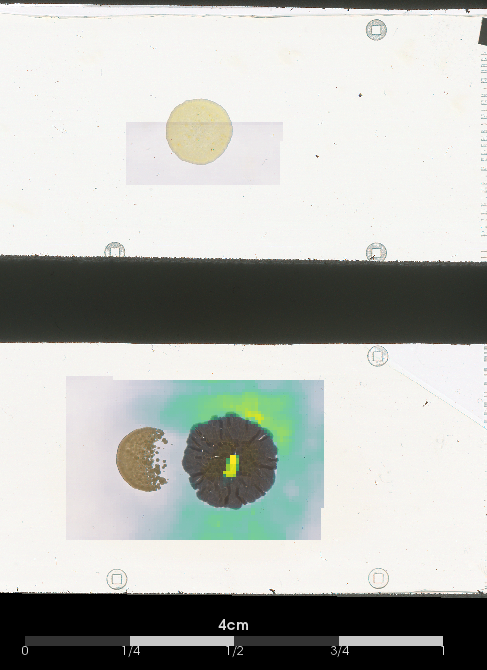 786 M+H
758 M+H
772 M+H
801 M+H
P. monti + A. sp D1 – TIC normalization, med denoising
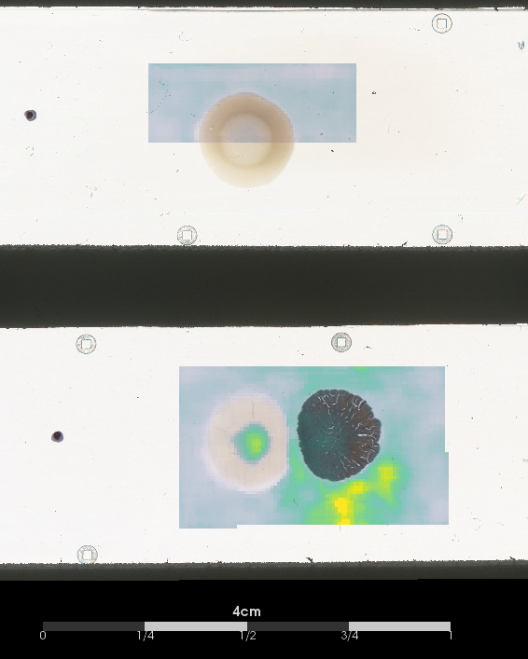 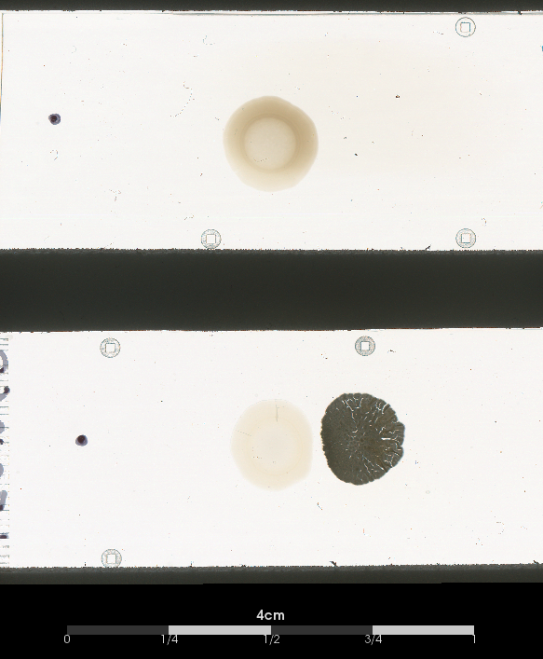 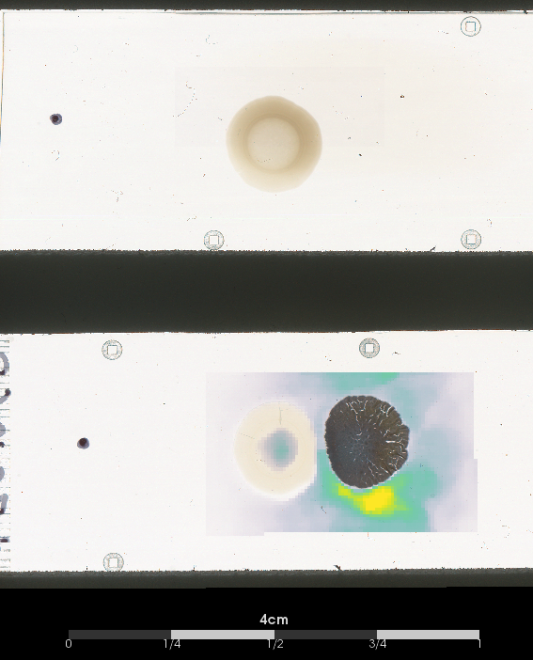 744 M+H
730 M+H
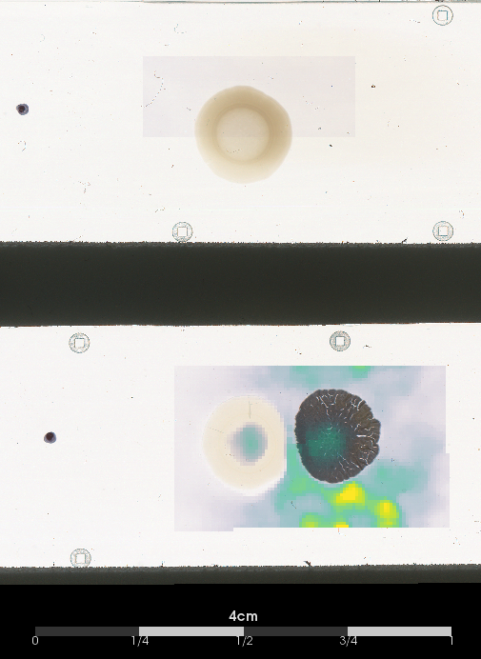 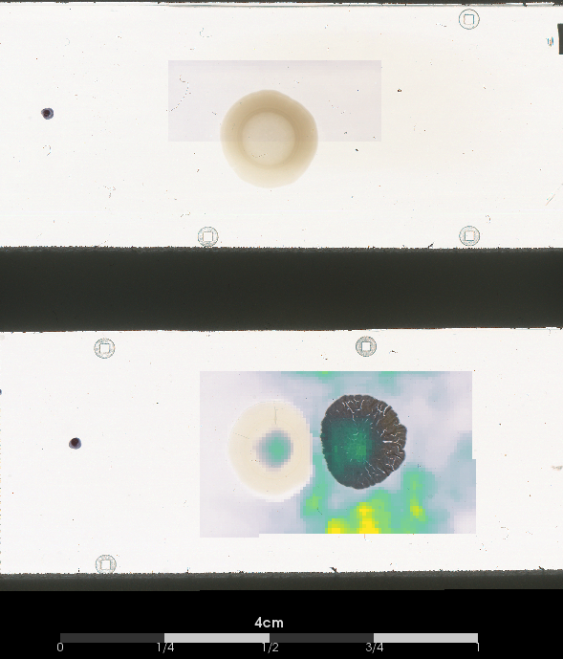 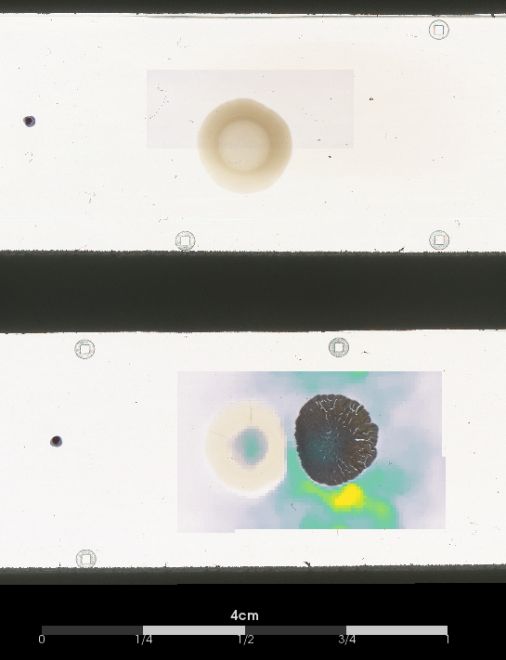 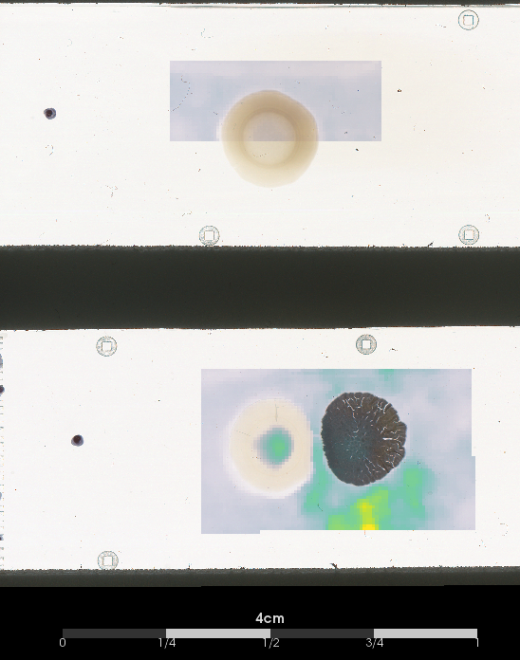 786 M+H
801 M+H
772 M+H
758 M+H
A. nidulans + A. sp D1 – TIC normalization, med denoising
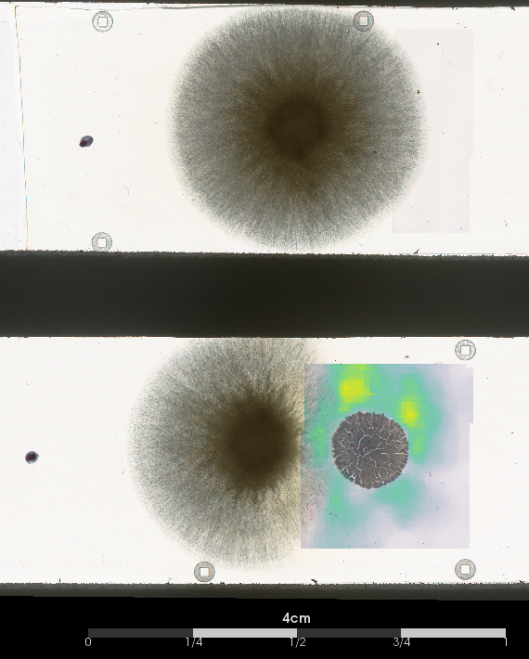 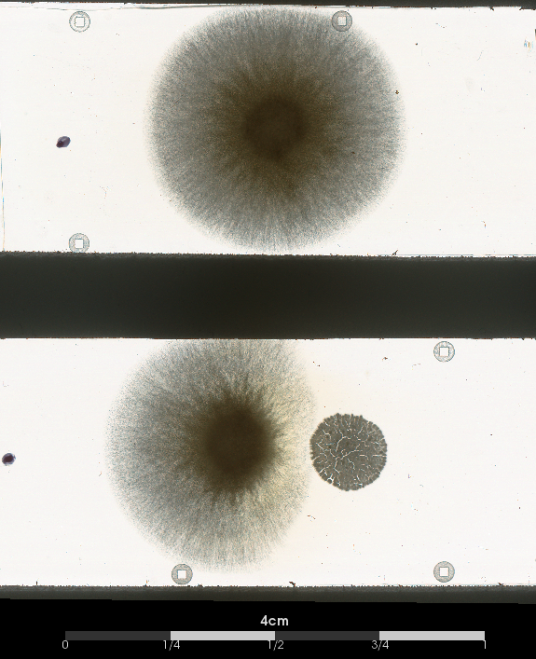 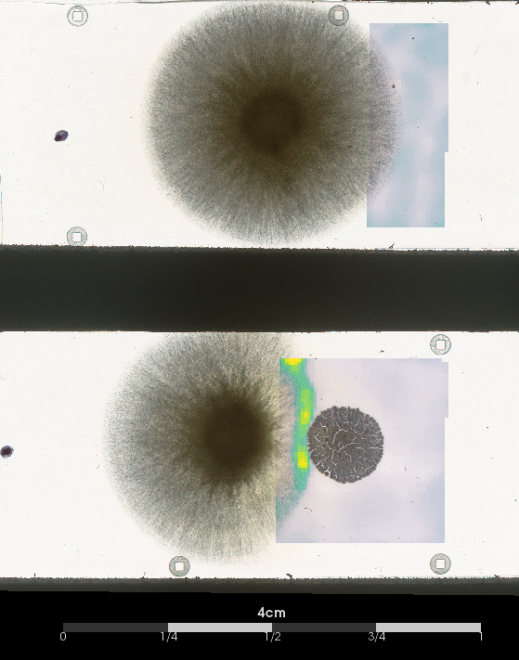 The images for the masses 758 and higher are a bit strange, I am not sure why there is such a high concentration of the compound “above” the culture. This same phenomena is seen on D3 as well.
744 M+H
730 M+H
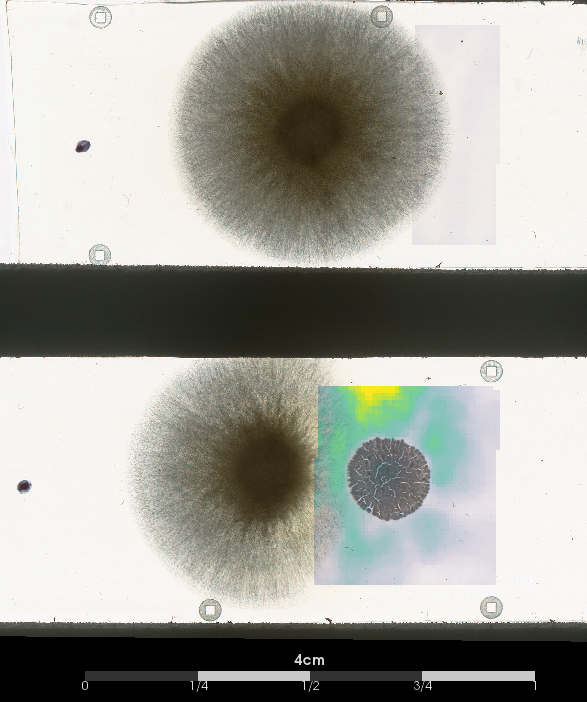 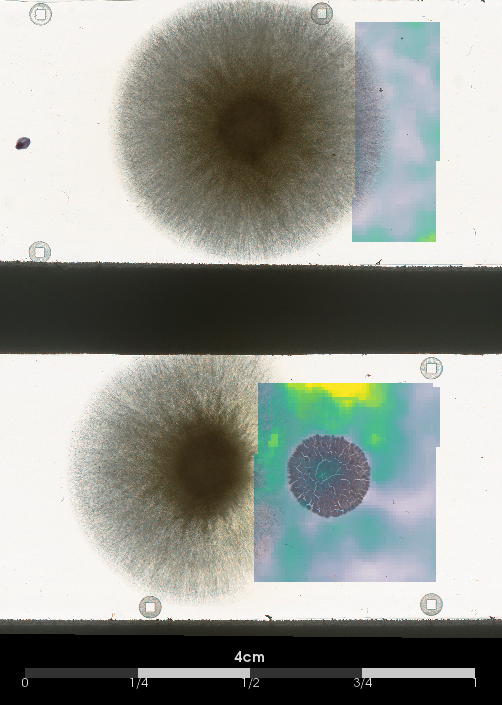 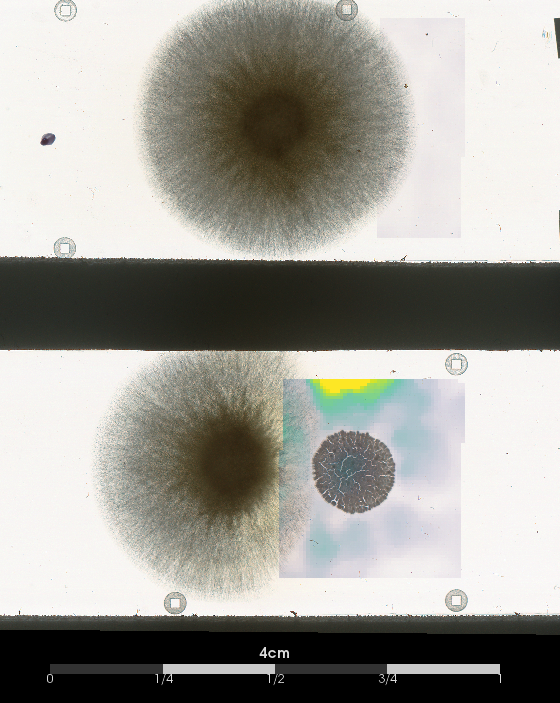 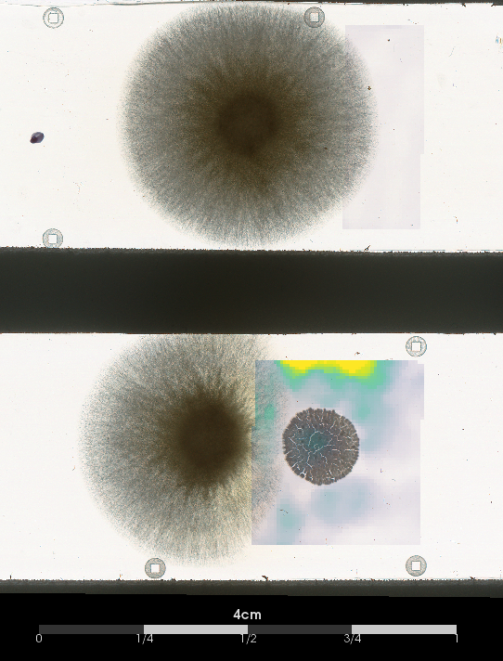 786 M+H
801 M+H
772 M+H
758 M+H
C. albicans + A. sp D3 – TIC normalization, med denoising
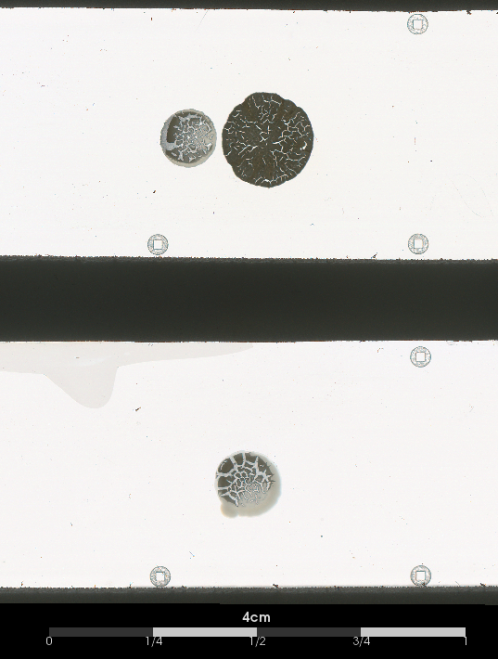 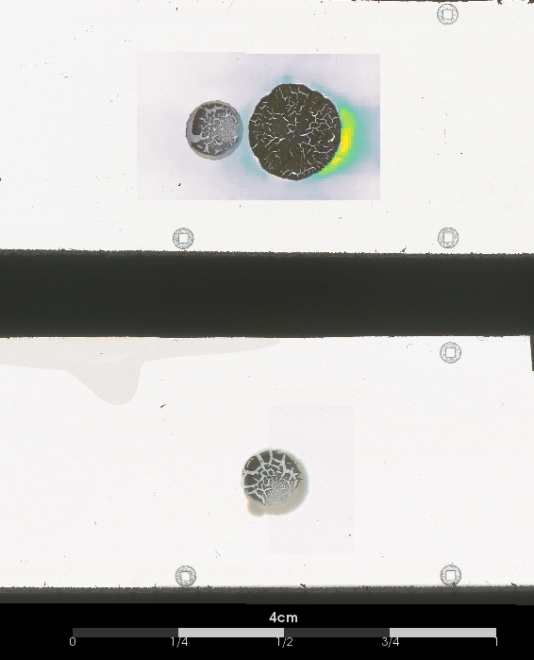 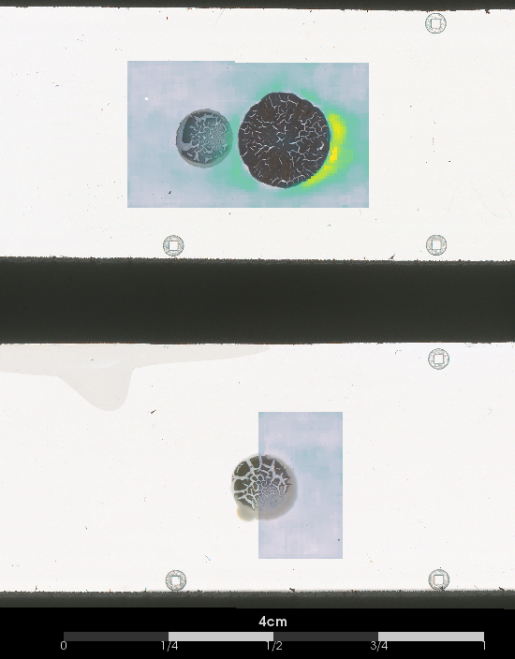 744 M+H
730 M+H
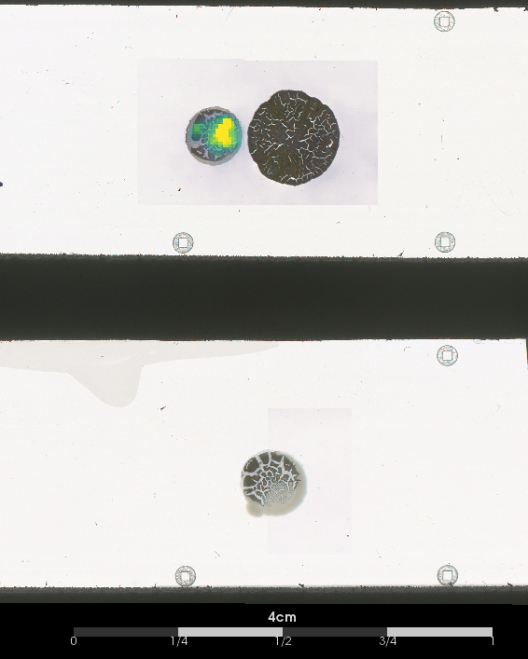 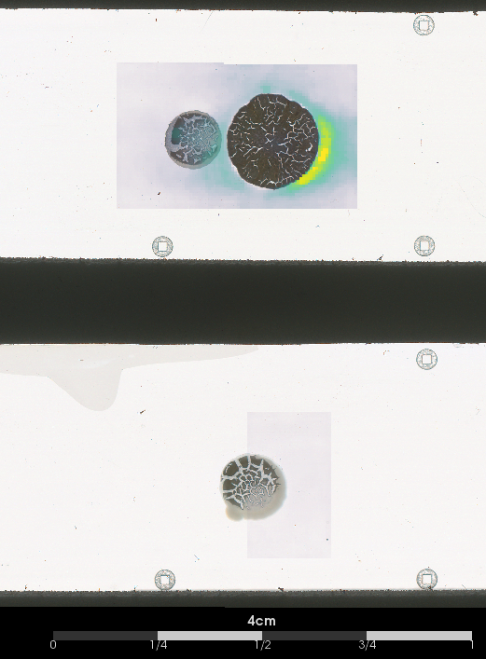 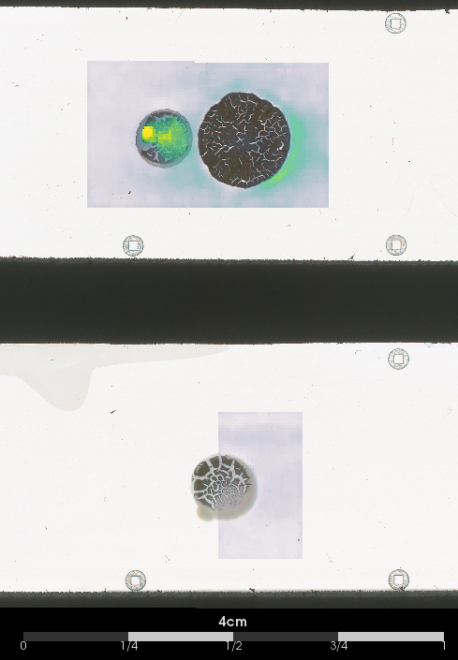 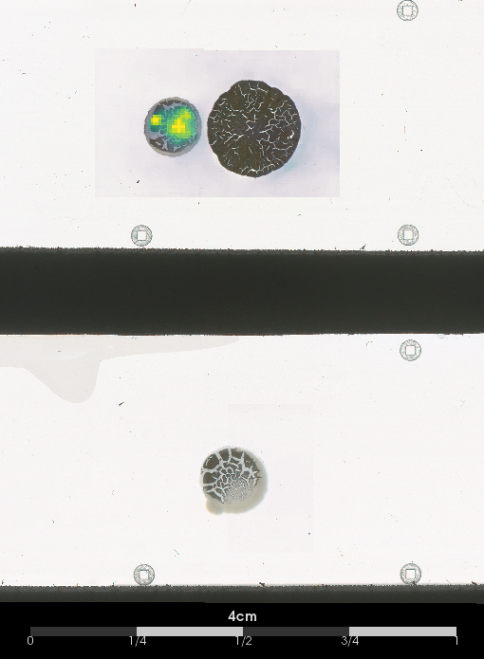 786 M+H
801 M+H
772 M+H
758 M+H
A. sp control (25.01) – TIC normalization, med denoising
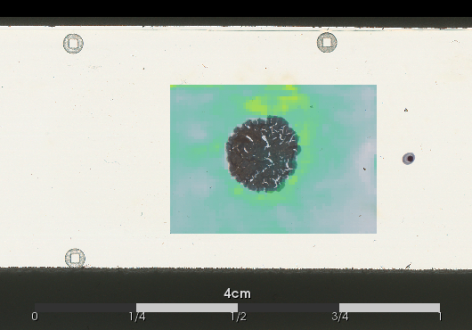 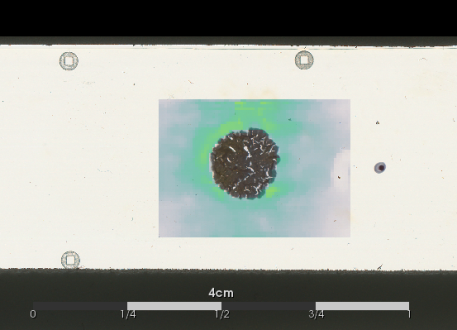 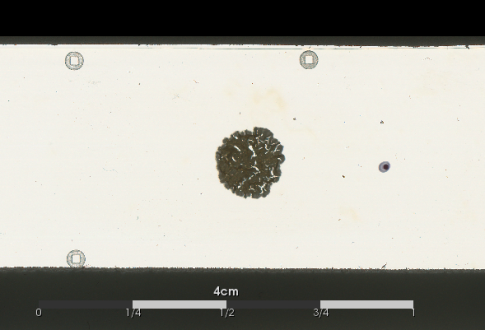 744 M+H
730 M+H
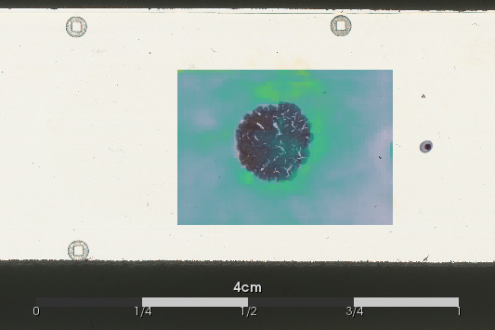 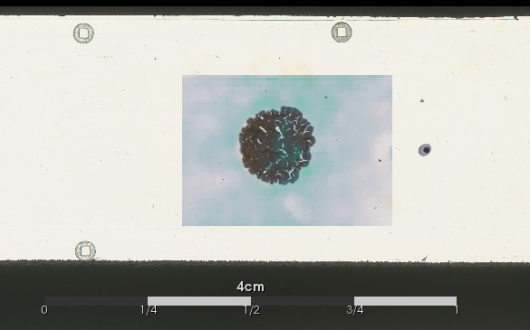 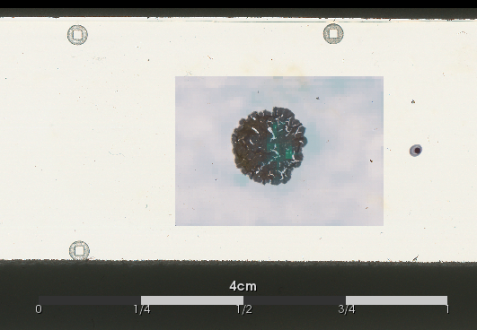 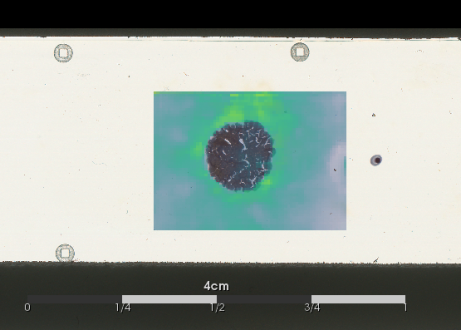 786 M+H
801 M+H
772 M+H
758 M+H